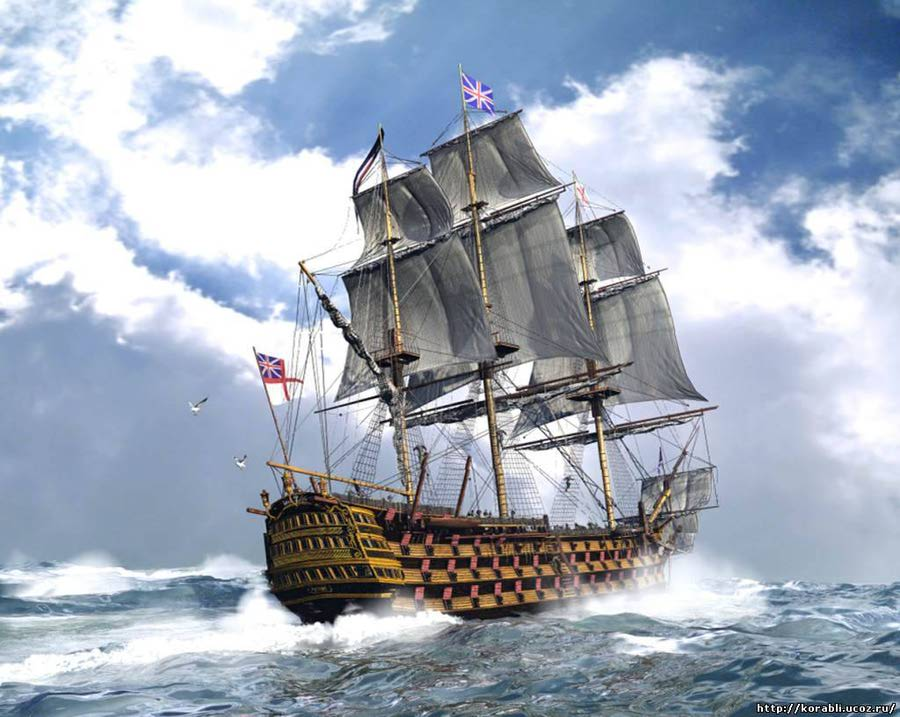 Ветер
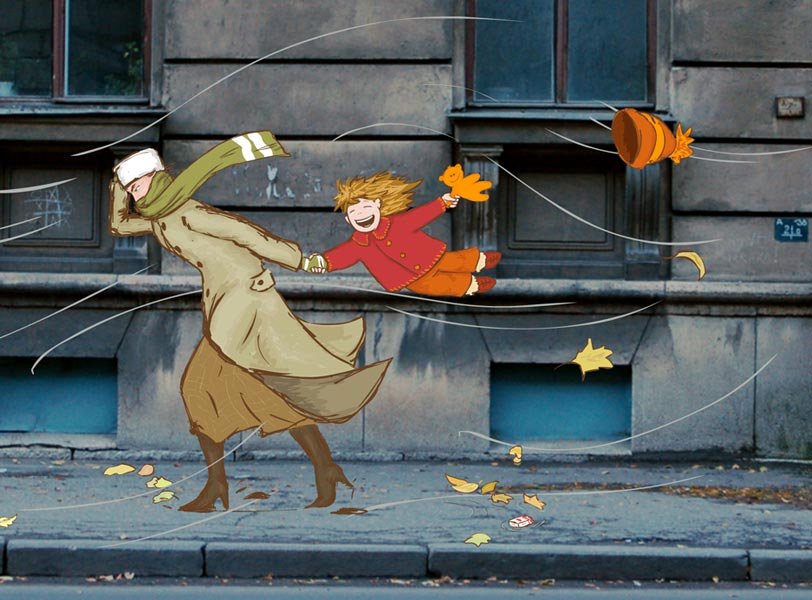 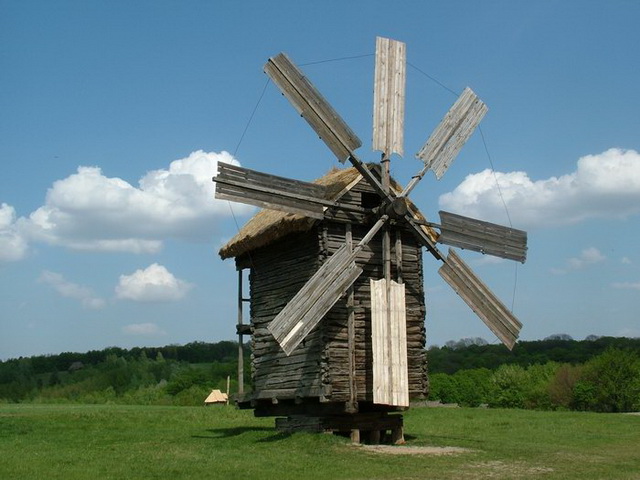 Ветер – это горизонтальное перемещение воздуха
? 
причины образования
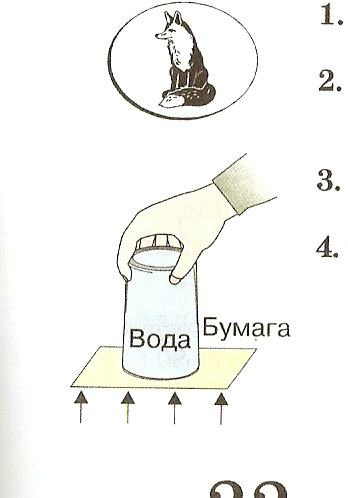 Атмосферное давление – сила, с которой воздух давит на земную поверхность и находящиеся на ней предметы.
Воздух давит на земную поверхность (1 см²)
как гиря, массой 1 кг 33 гр
Измерение атмосферного давления(историческая справка)
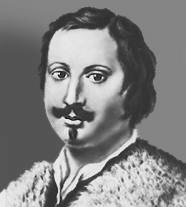 Эванджелист 
Торричелли
(1608-1647)
На 1 км – АД изменяется на 10,5 мм рт. ст.
условная граница атмосферы
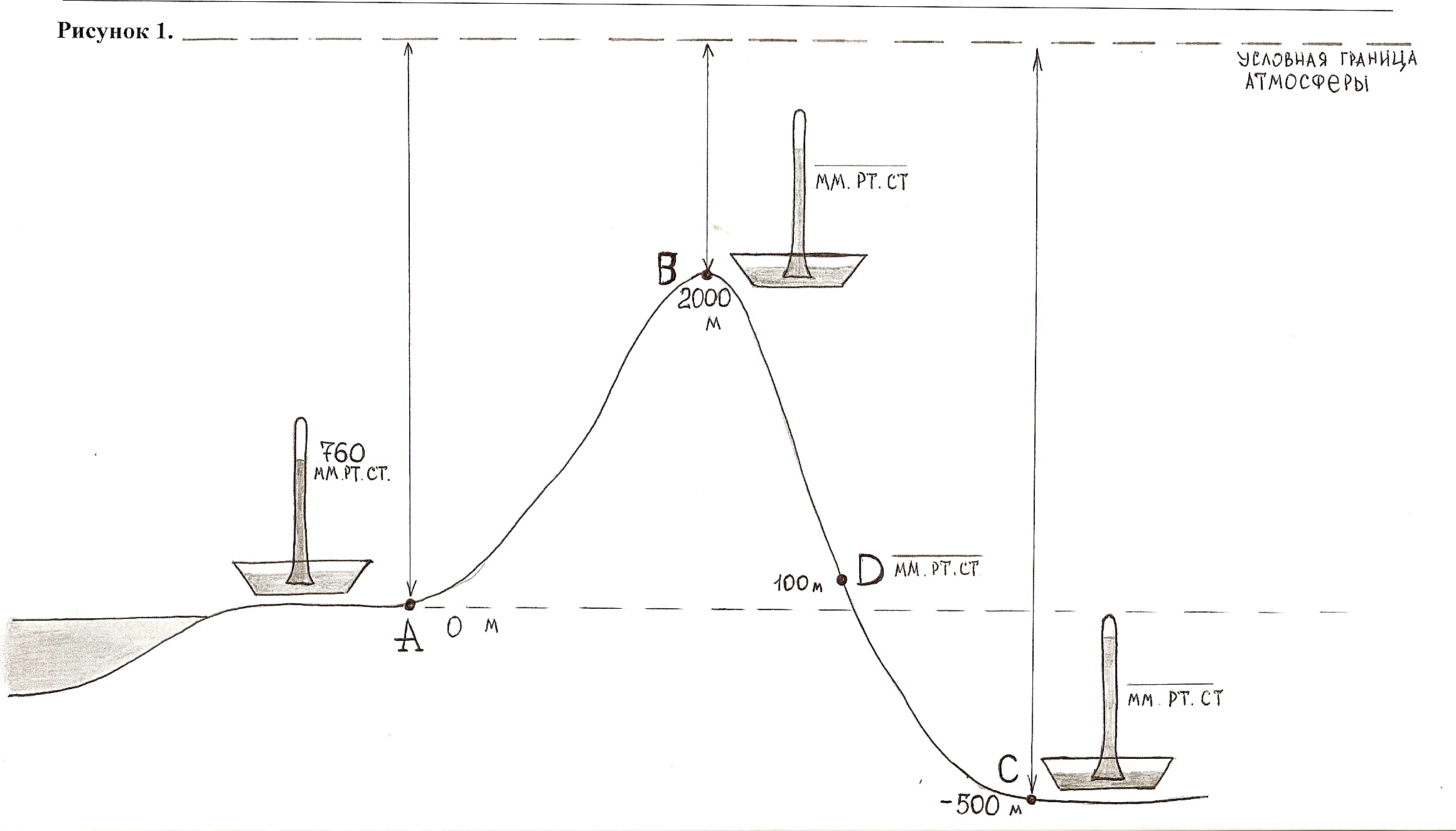 Прогноз погоды в Ярославле
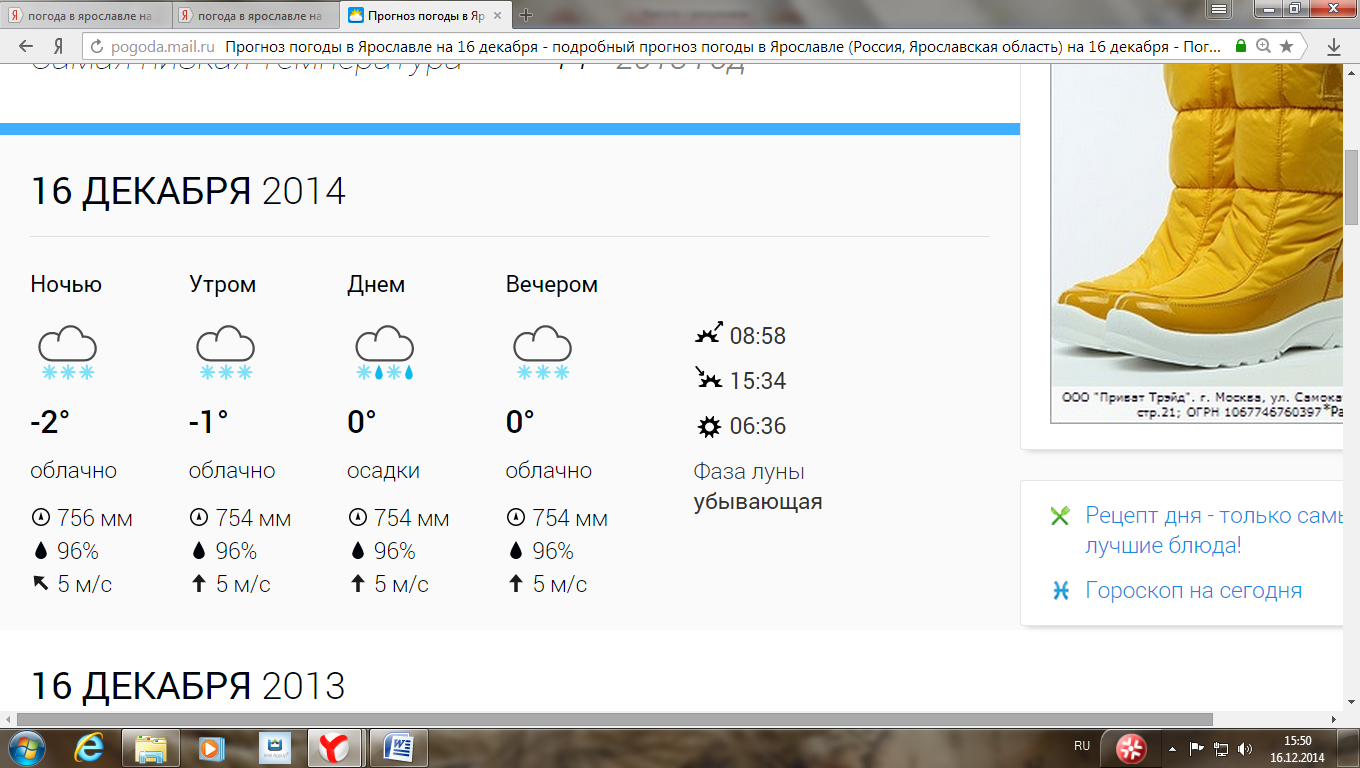 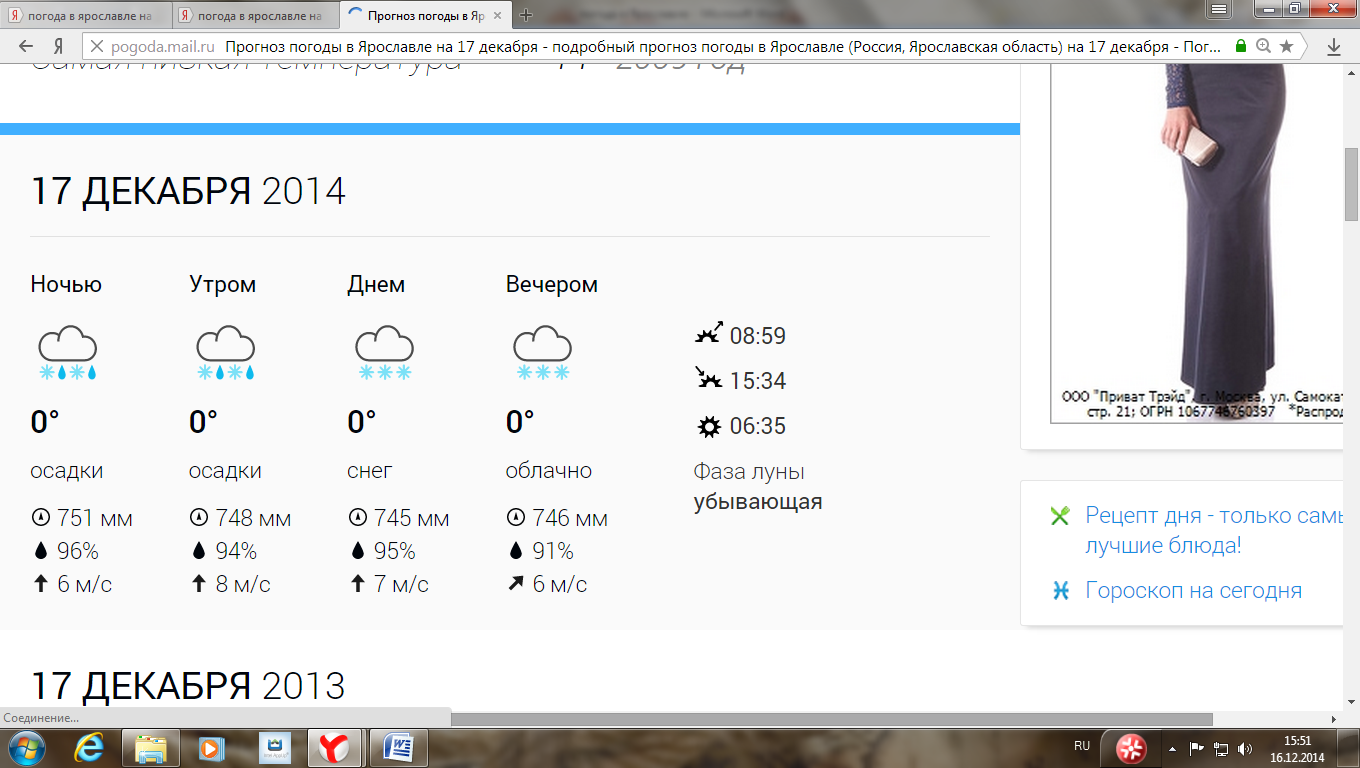 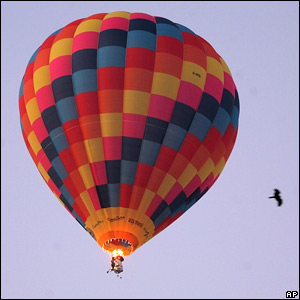 Нагрев воздуха
Охлаждение воздуха
повышенное АД (В)
пониженное АД   (Н)
земная поверхность
776 
мм рт. ст.
735 
мм рт. ст.
775 
мм рт. ст.
740 
мм рт. ст.
А.
780 
мм рт. ст.
730 
мм рт. ст.
Б.
Приборы для измерения направления и скорости ветра
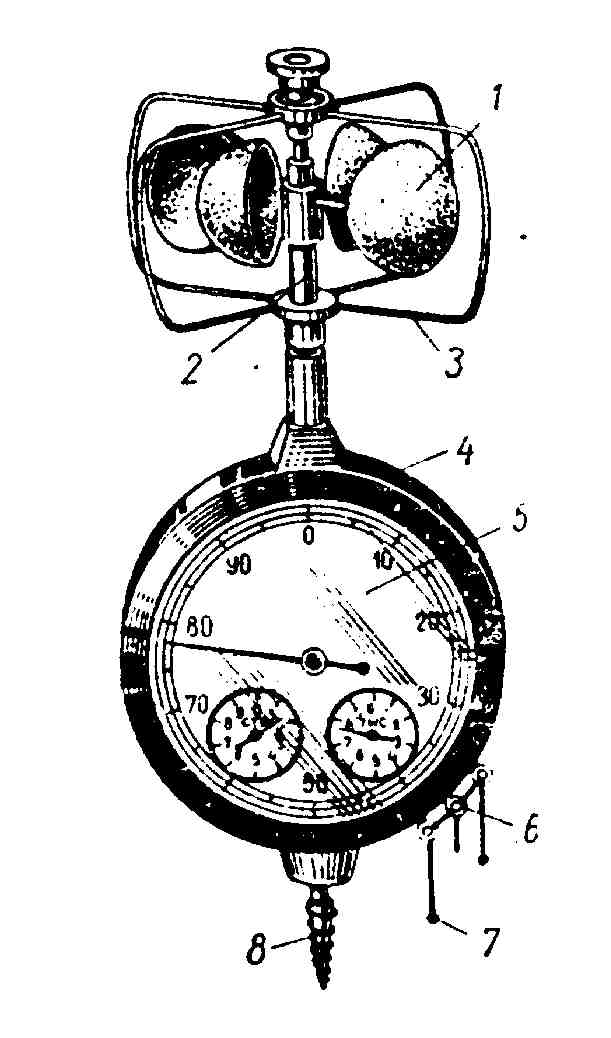 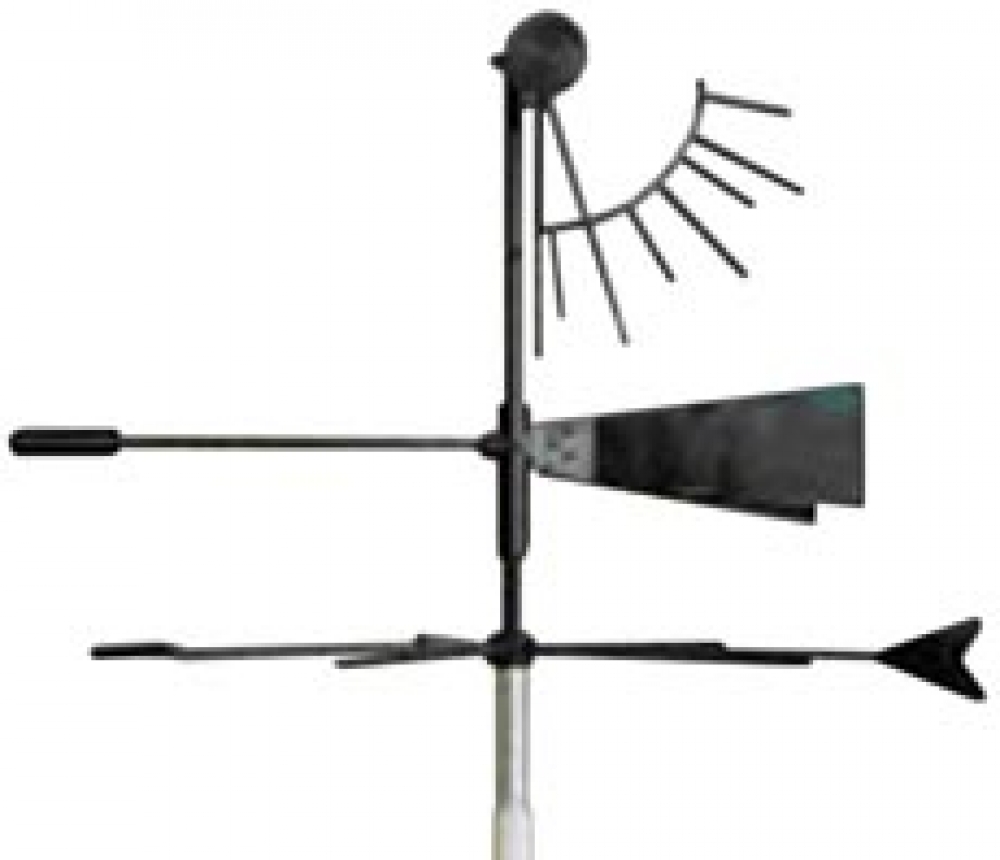 флюгер
анемометр
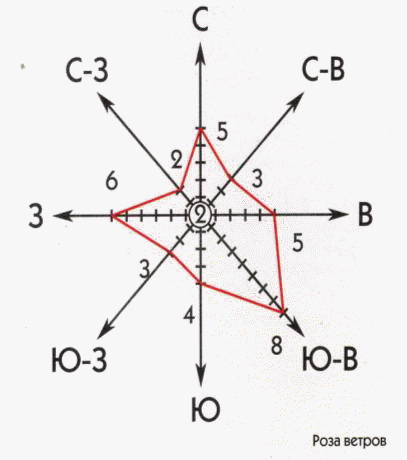 Домашнее задание§ 43( стр. 110) изучить, выполнить задания на рабочем листе